UNIDAD 2. Polígonos
CONTENIDOS:
• Triángulos
• Cuadriláteros
• Polígonos
Criterios de evaluación
Estándares
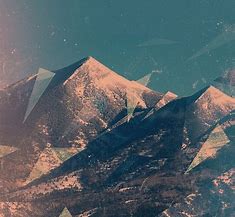 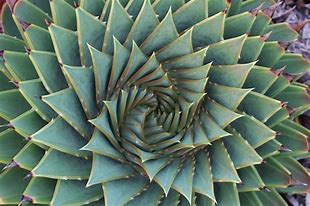 TRIÁNGULOS
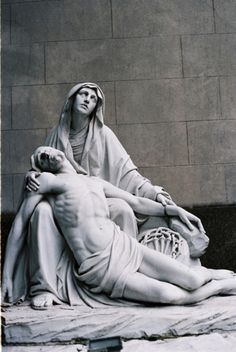 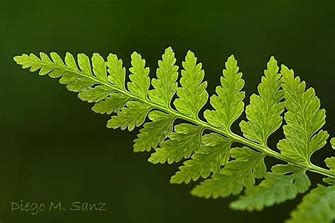 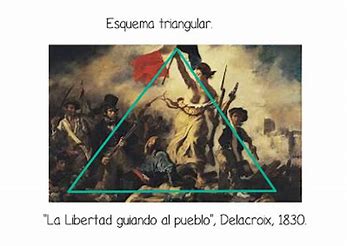 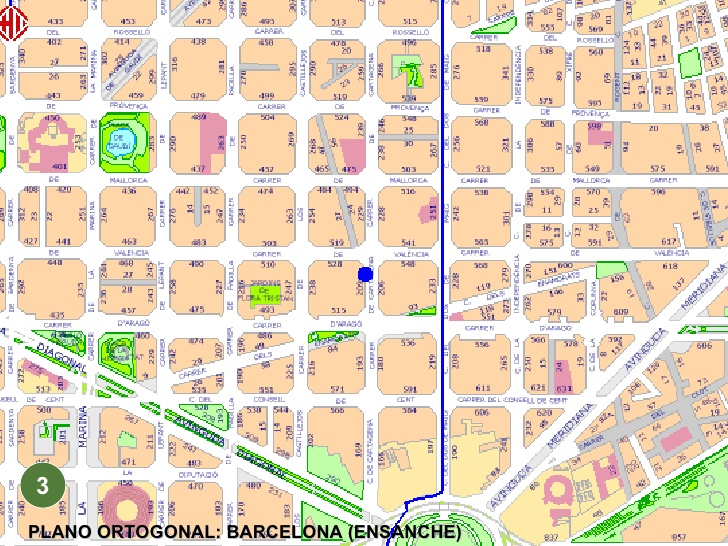 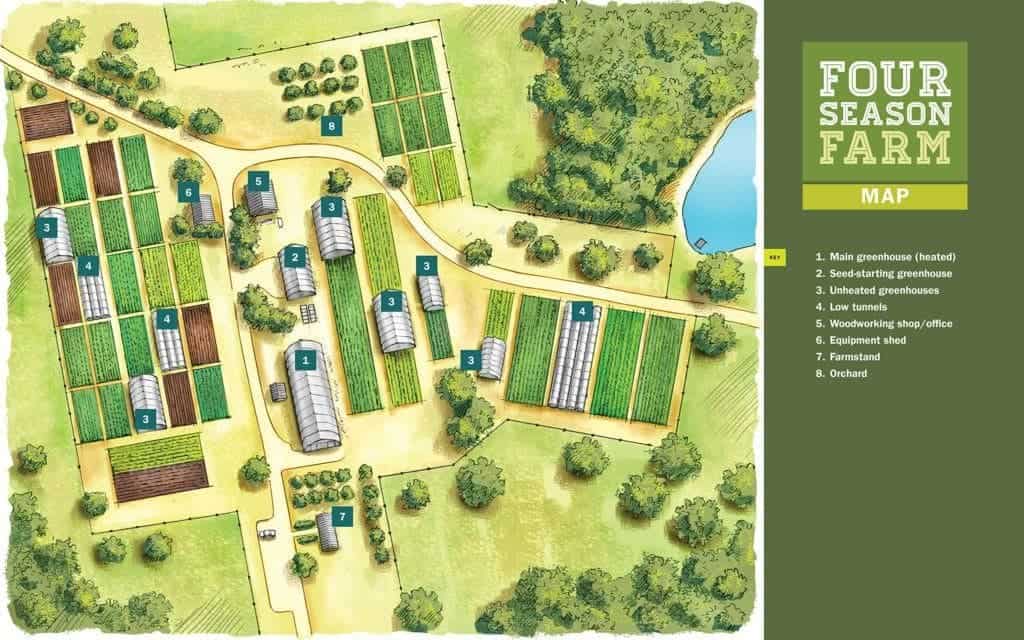 Cuadriláteros
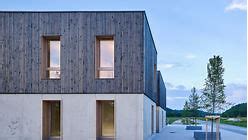 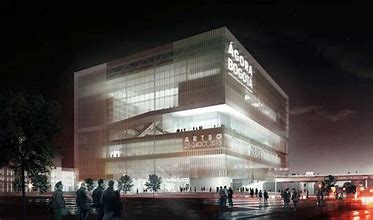 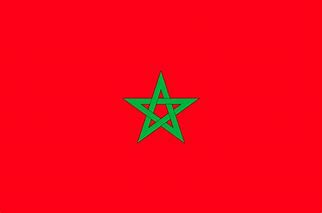 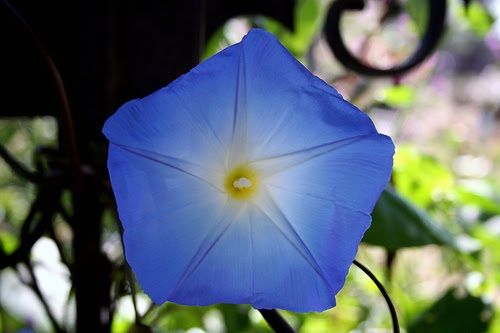 PENTÁGONOs
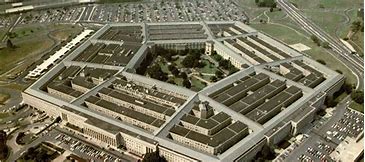 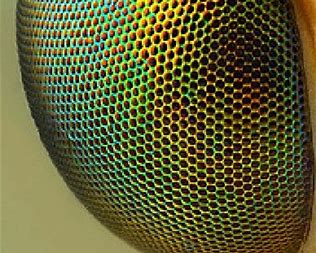 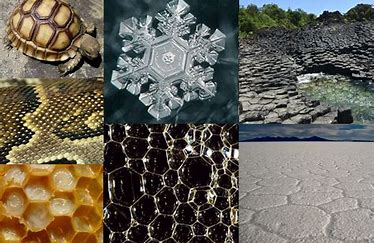 Hexágonos
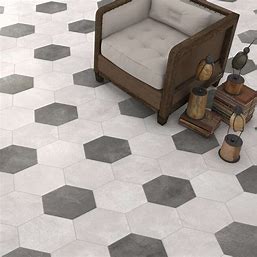